nTIDE Lunch & Learn Webinar Series
Kessler Foundation, AUCD,University of New Hampshire Institute on DisabilitySeason 6, Episode 12Date: December 3, 2021
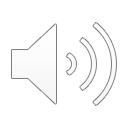 nTIDE Lunch & Learn Webinar Series
Kessler Foundation, AUCD,University of New Hampshire Institute on DisabilitySeason 6, Episode 12Date: December 3, 2021
Up Front Matters
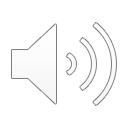 This webinar is being recorded. We will post an archive of along side the Monthly nTIDE broadcast on our webinar, each month, on our website at www.researchondisability.org/nTIDE. This site will also provide copies of the presentations, the speakers’ bios, full transcripts, and other valuable resources.
As an attendee of this webinar, you are a viewer. To ask questions of the speakers, click on the Q & A box on your webinar screen and type your questions into the box. Speakers will review these questions and provide answers during the last section of the webinar. Some questions may be answered directly in the Q & A box.
#nTIDE
3
Up Front Matters
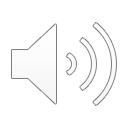 If you have any questions following this recording, please contact us at disability.statistics@unh.edu, or toll free at 866-538-9521 for more information. Thanks for joining us. Enjoy today's webinar!
#nTIDE
4
Welcome
Andrew HoutenvilleUniversity of New Hampshire
#nTIDE
5
Just so you know…
We recently started to include ASL Interpretation to be more accessible. 

If you would like to see the gallery of speakers as well as the interpreter, we recommend joining from a computer rather than a phone or tablet.
#nTIDE
6
Zoom Tips
Zoom Tip #2: Close Captioning
Click on Closed Caption, and then select Show Subtitle for subtitles, or select View Full Transcript to get a running transcript of the captions.
Zoom Tip #1: Sound
To select the speaker you want to use for today’s webinar, click on the up arrow next to Audio Settings, and then select one of the options.
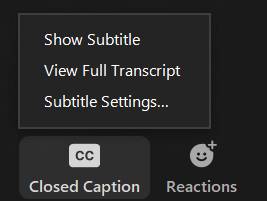 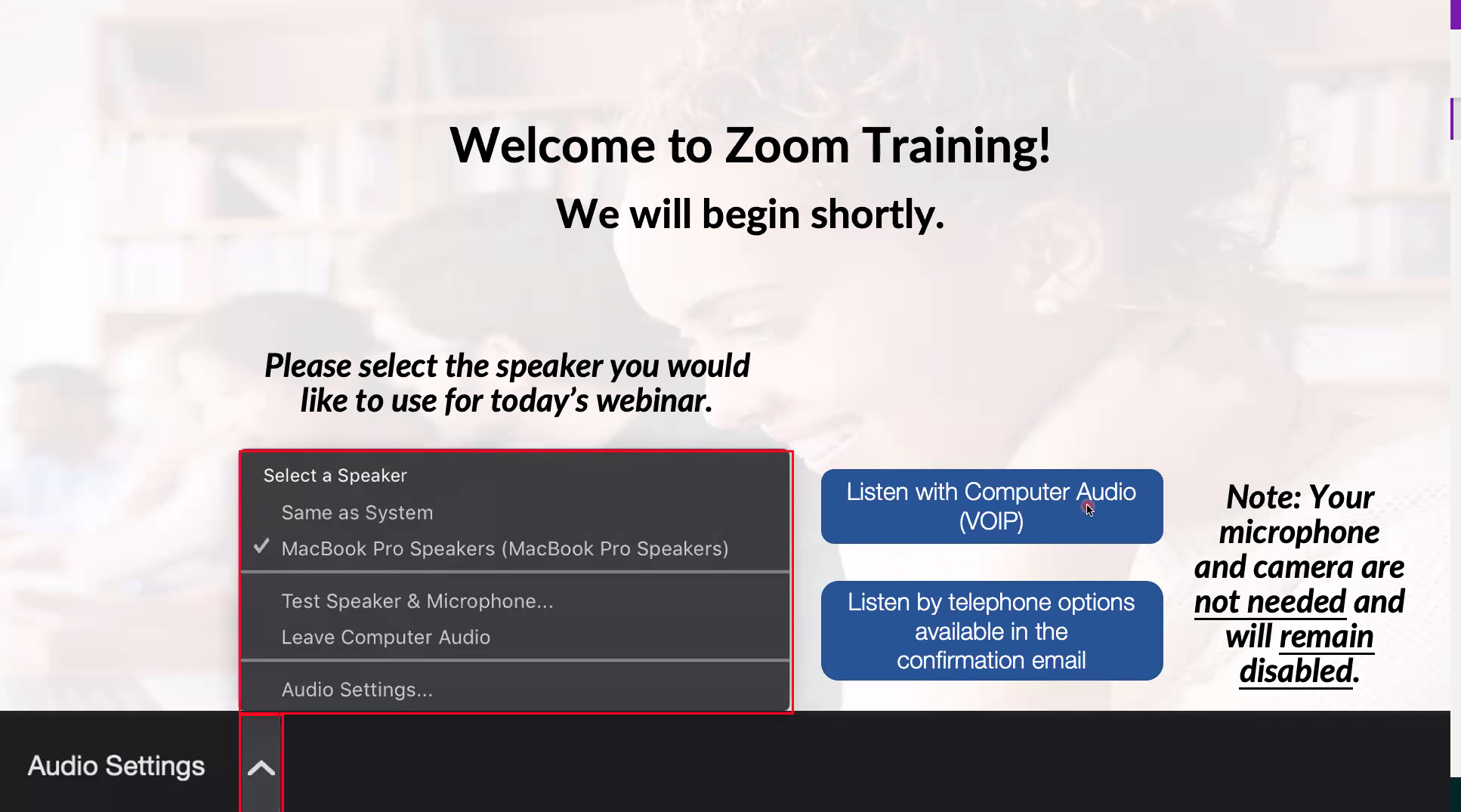 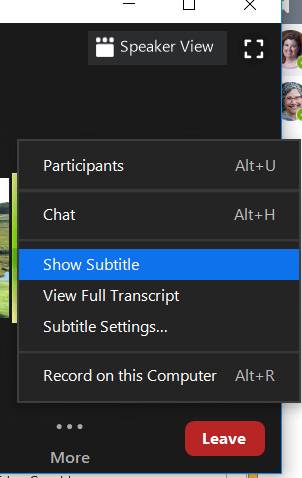 Your screen may 
look a bit different
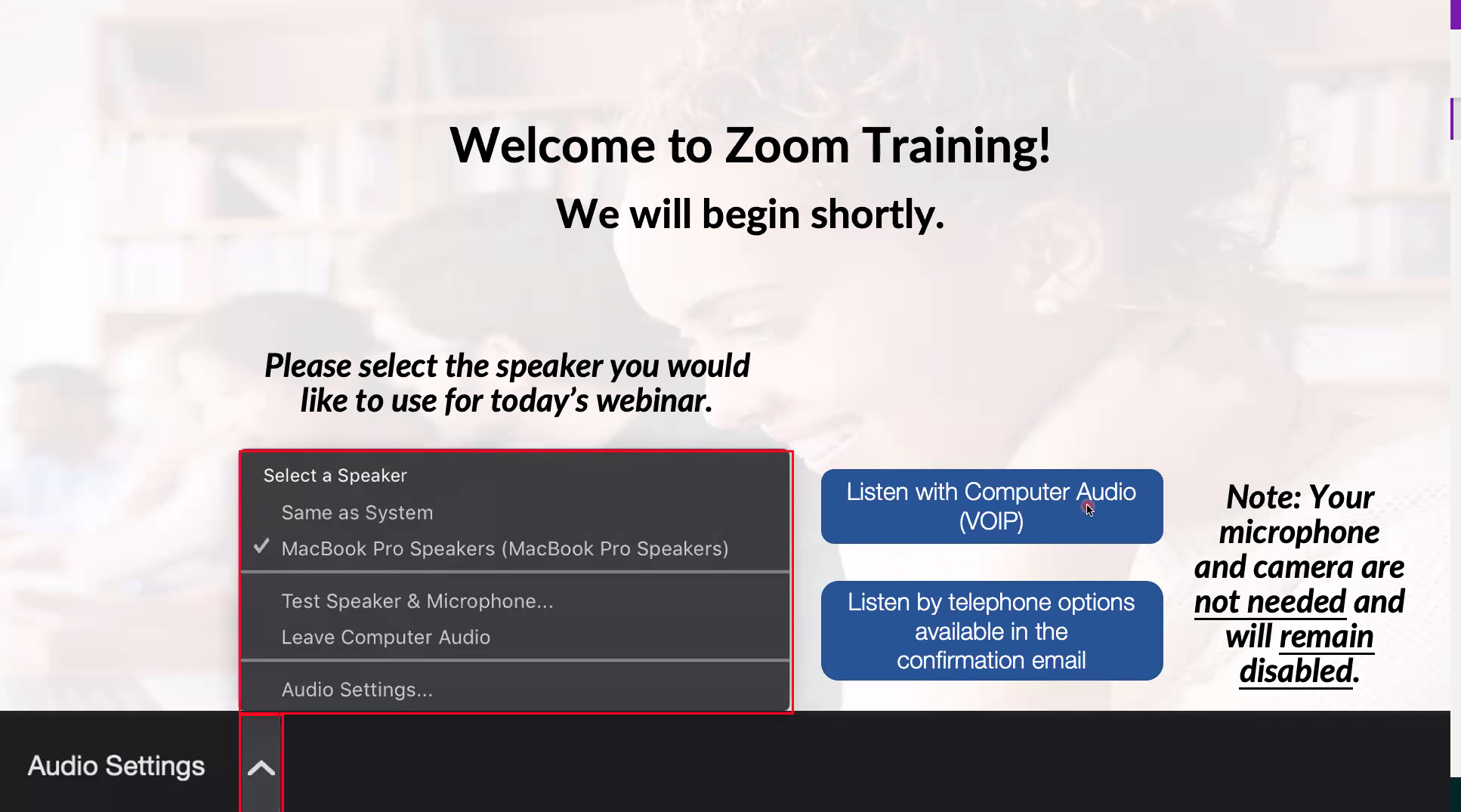 #nTIDE
7
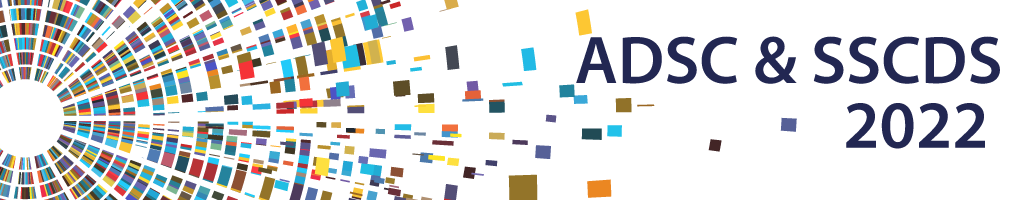 First, an announcement…
Registration is open for our new hybrid Annual Disability Statistics Conference (ADSC)!
March 10-11, 2022
Online and in person at the Holiday Inn-Capitol in Washington, DC 
Day 1: State of the Science Conference on Disability Statistics (SSCDS)
Day 2: Updates on the Disability Compendium and Annual Report

https://www.researchondisability.org/annual-event
#nTIDE
8
About nTIDE Lunch & Learn
Occurs at noon Eastern-time on the first Friday day of each month, with the release of the nTIDE Report.
A joint effort of the University of New Hampshire, Kessler Foundation, and the Association of University Centers on Disabilities (AUCD).
#nTIDE
9
Today’s Program
Part 1: nTIDE Report … “The Numbers”
John O’Neill, Kessler Foundation
Andrew Houtenville, University of New Hampshire
Part 2: nTIDE News
Denise Rozell, Association of University Centers on Disabilities (AUCD)
Part 3: Guest Speaker 
Julie Christensen, Association of People Supporting Employment First (APSE)
Part 4: Q&A
#nTIDE
10
Part 1: The nTIDE Report
John O’Neill
Kessler Foundation
#nTIDE
11
The Monthly nTIDE Report
The monthly nTIDE Report is a press release and infographic, looking at the latest employment statistics.
Uses data from the “jobs report” released by the U.S. Bureau of Labor Statistics, on the 1st Friday of each month.
#nTIDE
12
Source of the Data
U.S. BLS, Current Population Survey (CPS).
Source of the “official” unemployment rate.
Civilians, ages 16-64, not living in institutions.
Available September 2008 onward.
Not yet seasonally adjusted.
which is why we compare to the same month last year.
#nTIDE
13
The Numbers
Andrew HoutenvilleUniversity of New Hampshire
#nTIDE
14
Employment-to- Population Ratio
#nTIDE
15
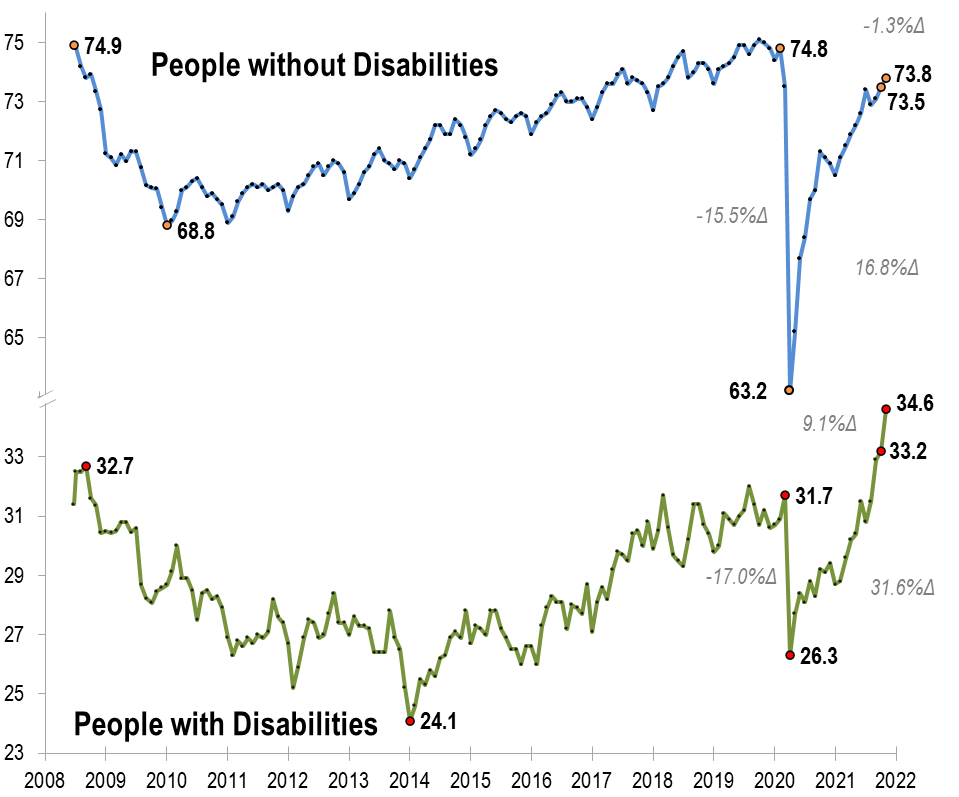 v
v
Employment-to- Population Ratio
v
v
#nTIDE
16
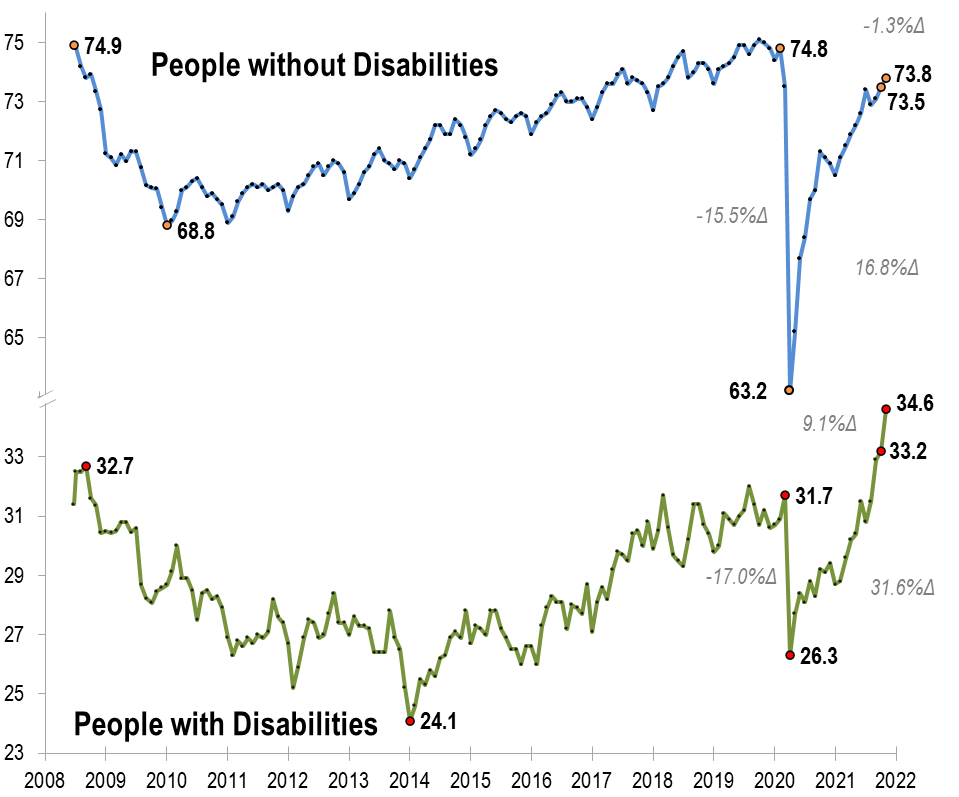 Employment-to- Population Ratio
#nTIDE
17
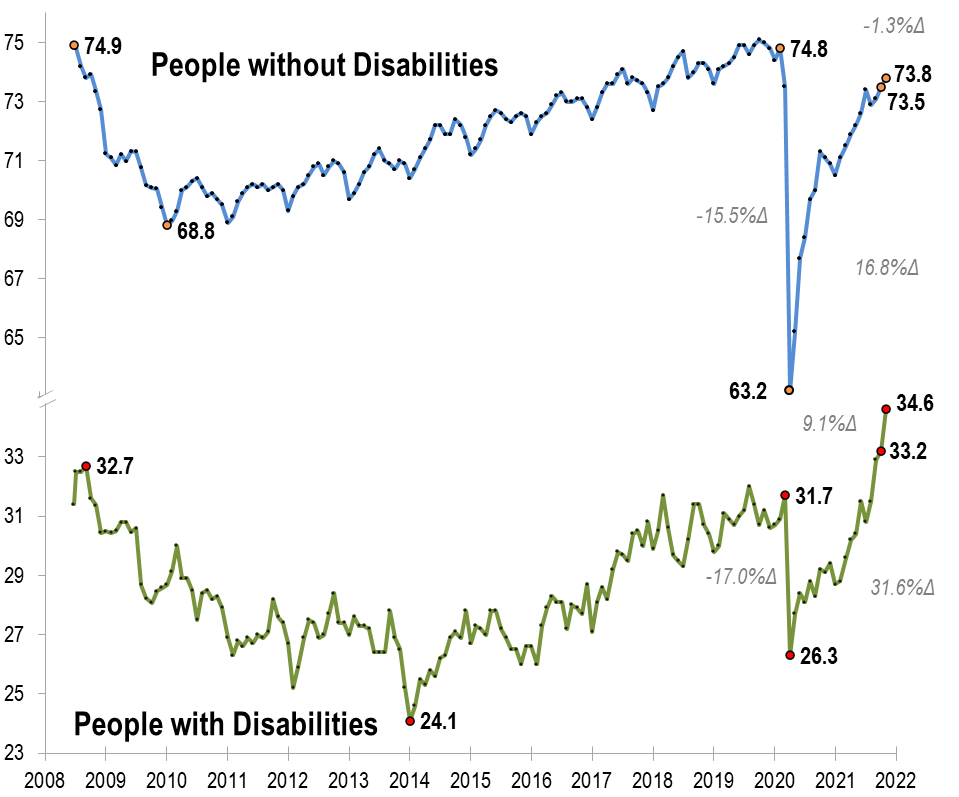 Employment-to- Population Ratio
#nTIDE
18
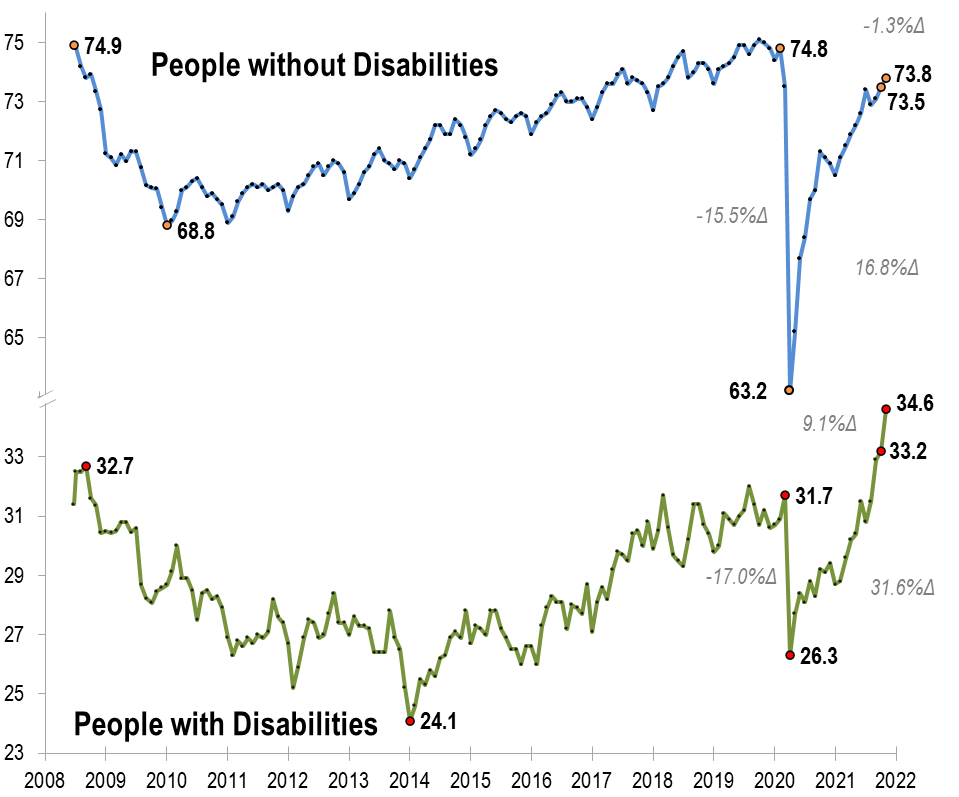 Employment-to- Population Ratio
September 2008
#nTIDE
19
Labor ForceParticipationRate
#nTIDE
20
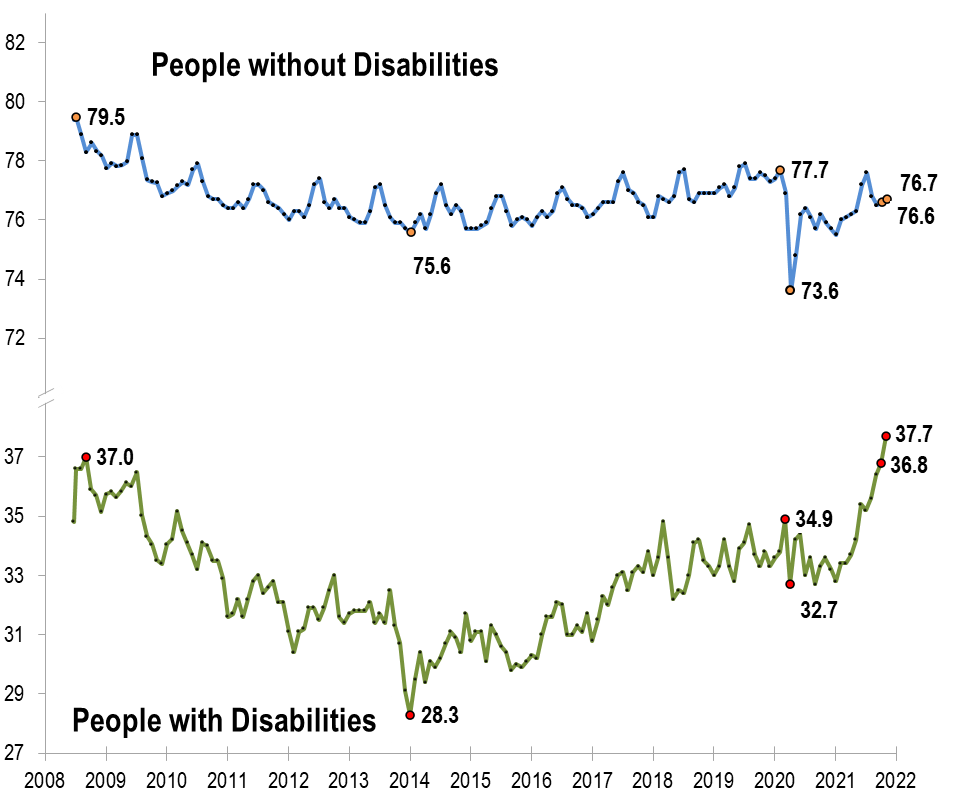 Labor ForceParticipationRate
#nTIDE
21
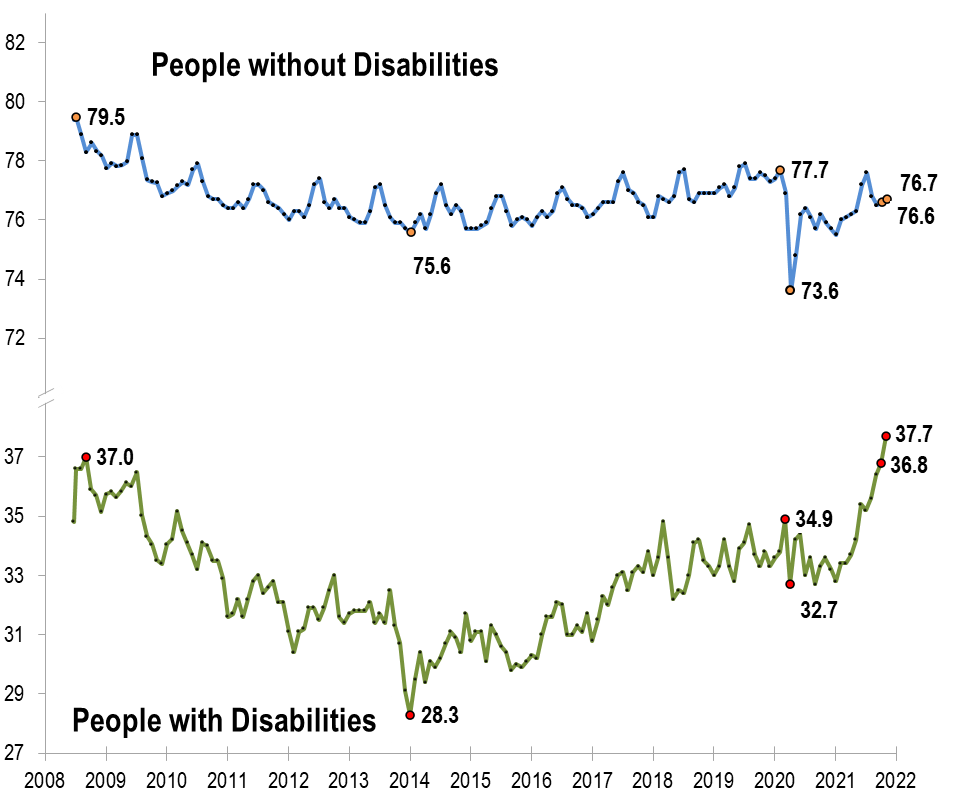 Labor ForceParticipationRate
September 2008
#nTIDE
22
Part 2nTIDE News
Denise Rozell
Association of University Centers on Disabilities (AUCD)
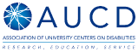 #nTIDE
23
Federal Policy Update
Budget Reconciliation – Build Back Better (BBB)
MFP permanent/spousal impoverishment permanent
HCBS funding – $150 billion
Workforce - $270 million to transform from 14(c)
Permanent MFP/Spousal Impoverishment
$1 billion DSP Workforce
Continuing resolution...February 18!
Debt Ceiling
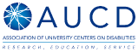 #nTIDE
24
RSA: Topical Index of VR Monitoring Findings
Index includes findings, observations, and recommendations that RSA has made from FY 2017 through FY 2020. 
TA resource for VR agencies (and consumers, advocates) to assist with continuous improvement in program and fiscal performance. 
Organized by topics
Includes the year monitoring reports were published, links to the reports, and corresponding page numbers in the reports. 
To be updated annually.
#nTIDE
25
GAO Study on Ticket to Work?
Curda, Elizabeth H. “Ticket to Work Helped Some Participants, but Overpayments Increased Program Costs.” Social Security Disability Report No. GAO-22-104031. Washington, D.C.: U.S. Government Accountability Office, October 2021.
GAO – 
The costs of Ticket to Work exceeded the savings in disability benefits to SSA by an estimated $806 million from 2002 through 2015
Ticket holders slightly more likely to leave SSI than nonparticipants with similar characteristics
SSI also incurred additional costs from disability overpayments to Ticket holders - $133 million to $169 million
#nTIDE
26
Side by Side View of Transition Services
Compare and contrast transition services in IDEA, VR and Pre-ETS  
Definitions of transition services
Target population
Nature, scope and purpose of services
Description of activities and services
Reservation of funds

NTACT:C https://transitionta.org/sidebyside/
#nTIDE
27
Workforce Boards/Bank Partnership Pilot
Sponsored by ODEP; LEAD WIOA Policy Development Center, National Disability Institute, Social Policy Research Associates
Community reinvestment Act (CRA) FAQ: Workforce Systems Can Leverage Bank Resources to Improve Economic Self-Sufficiency and Employment Outcomes for Low- and Moderate-Income Individuals. 
Examples of existing workforce/bank partnerships
Focus on people of color with disabilities
Types of things banks can do

3 Workforce board pilots: New York’s Capital Region (Albany, New York), Michigan Works! Southwest (Kalamazoo, Michigan), and CareerSource Broward (Ft. Lauderdale, Florida).
#nTIDE
28
SSI and Adults with Autism
Anderson, K.A., Hemmeter, J., Wittenburg, D. et al. National and State Trends in autistic Adult Supplemental Security Income Awardees: 2005–2019. J Autism Dev Disord (2021). 

Social Security data 2005 – 2019
Compare  national- and state-level changes number of new adult SSI awardees on the autism spectrum compared to those with ID.
Main findings: 
Autistic SSI awards increased when all other mental health disorders declined;
Roughly 9 out of 10 autistic adult awardees were between ages 18–25 years;
Variation in the growth of autistic SSI awards across states. T
Need to consider geographic and age differences in SSI program participation among autistic adults and determine the underlying causes.
#nTIDE
29
Employment of Women with Autism
North Gemma (2021) Reconceptualising ‘reasonable adjustments’ for the successful employment of autistic women, Disability & Society 
Gendered prejudice – Autistic women are socialized to “mask” autism to “compensate” for differences
Needs for support at work are overlooked
Narratives of autistic women re difficulties and advantages of being both autistic and a woman in the workplace
Research shows sexist expectations impact opportunities to progress in careers
The research discusses barriers and support at work
#nTIDE
30
The remaining 59%?
Invisible populations: Who is missing from research in intellectual disability? Rosencrans, Tassé, Kim, et al; Research in Developmental Disabilities, vol. 110, Dec. 2021
41% of adults with IDD are served through the DD system. Where are the other 59%?
Highlight where one may identify individuals belonging to this hidden population; 
How researchers might effectively recruit from this group;
Need more representative samples.
#nTIDE
31
#AUCD2021: AUCD Conference:
Learning Together: Connecting Research and Lived Experience
Watch recordings through January 30!
Must have been registered – find a friend... 
Plenaries will all be online after that
#nTIDE
32
Financial Inclusion, Disability and Race:A National Convening
Webinar: Tuesday December 7 12 -2 EST: national conversation on the intersection of race, ethnicity, disability and poverty
How we can support the most financially vulnerable in our society – BIPOC individuals with disabilities.
New data on banking status and financial behaviors of pwd dissected by race/ethnicity.
Initiatives in financial institutions, government, foundations and corporations. 
Brief from National Disability Institute “Race, Ethnicity and Disability: The Financial Impact of Systemic Inequality and Intersectionality
Historical context for understanding intersectionality, including set of conclusions and recommendations
#nTIDE
33
NEON National Plan to Increase Competitive Integrated Employment
Webinar: December 8, 202, 3-4 EST; Dr David Mank and Dr. Richard Luecking
The Employment First Community of Practice (CoP) Webinar Series. Learn about: 
The NEON National Plan
Role of NEON in helping local provider organizations achieve their strategic goals
Strategies to increase Competitive Integrated Employment at the local, state, and national level
Joined by five NEON National Provider Organizations: ACCSES, ANCOR, APSE, The Arc US, and SourceAmerica.
#nTIDE
34
Part 3: nTIDE Guest Speaker
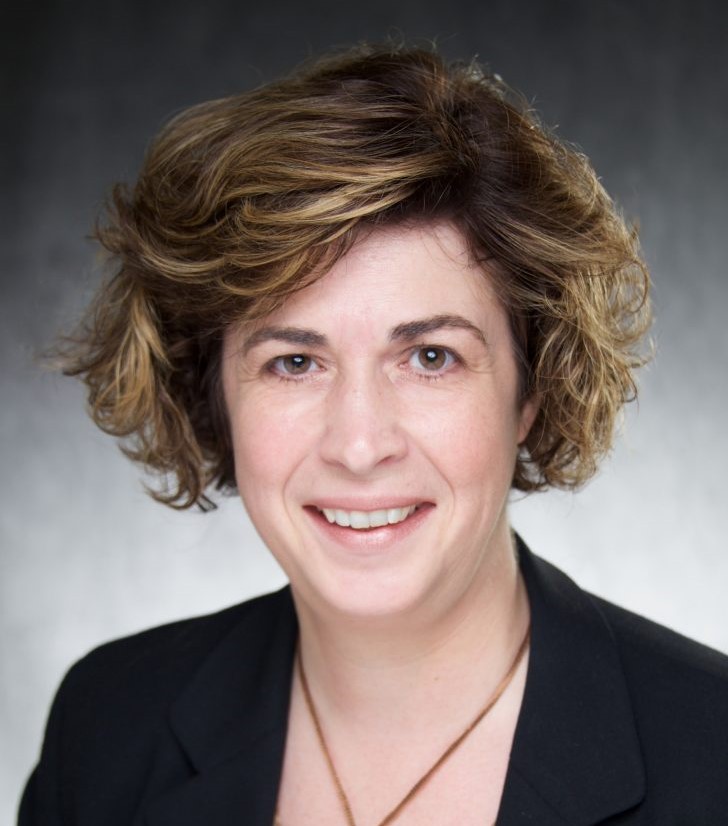 Julie Christensen
Association of People Supporting Employment First (APSE)
#nTIDE
35
COVID-19
Impact on Employment
of Individuals with
Disabilities
Revised December 2021
APSE’s Policy Priorities for  COVID-19 Relief
Funding for Home and Community Based  Services

Waive of Federal Match Requirements for  Vocational Rehabilitation for 2 years

Expansion of the Paycheck Protection Program
What is the impact of  COVID-19 on…
the disability employment service system?
employment outcomes for people with disabilities?
job development and job coaching service delivery?
Context: COVID and People with Disabilities
Health status ≠ disability
Many people with disabilities are healthy
Disability alone not associated with higher risk
Common reasons for “higher risk”
Underlying / secondary conditions
Poverty
Lack of access to quality healthcare
Lack of access to PPE, hygiene products
Confinement (congregate settings)
April 24, 2020
COVID’s Disproportionate Impact
Hospitalization more likely for men, elderly, individuals with pre-existing  conditions, and Black/African Americans (CDC)
COVID related death rate highest for blacks and Hispanics (APM Research)
•
Approx. HALF of low-income HH have experienced job/wage loss (Pew Research)
Financial Inequality: Disability, Race and Poverty in America,
National Disability Institute (2019)
TOWARD DATA DRIVEN RECOVERY
APSE COVID Impact Survey
Phase 1: June 15-28, 2020
Phase 2: August 31 – September 25, 2020
Phase 3: January 13 – February 8, 2021
Phase 4: June 14 – July 23, 2021
ORGANIZATIONAL  AFFILIATIONS
Impact on Service System
Employment services significantly impacted
Dramatic impact at start of pandemic
67% decreased in VR referrals
43% slowing in Medicaid reimbursements
Decreased  funding
Service  closure
Staff  furlough
Partial recovery as a result of policy change and COVID relief efforts
Medicaid and VR flexibility for remote/virtual service delivery
Paycheck Protection Program (PPP) loans
Services Closed Due to COVID-19
Pre-ETS
Customized Employment (CE)  Supported Employment (SE)

Adult vocational skills training (non CE/SE)
Job placement (non CE/SE)
IPS
Pre-vocational (facility-based)  Pre-vocational (HCBS)
Day habilitation (facil ity-based)  Day habilitation (HCBS)
SERVICE  CLOSURE
0%	10% 20% 30% 40% 50% 60%
Summer 2020	Summer 2021
Intent to Reopen Facility-Based Services
Summer 2020
Summer 2021
0%
20%
40%
Yes No
60%
80%
100%
Projected loss of DSP jobs due to COVID-19 (n=145)
Positions Lost,  20%
Summer 2021
Summer 2020
DSP JOB LOSS
COVID Impact: Job losses for PWD
Summer 2020  Summer 2021
Yes
No
0%	10%	20%	30%	40%	50%	60%	70%	80%	90%	100%
Primary Reasons for Job Loss
Mandatory business/industry closure
Individual voluntarily exited employment due to health-  related reasons (e.g., individual is medically high-risk)
Changes in job responsibilities and/or work processes were  too difficult
Lack of access to a job coach or virtual employment supports
Lack of access to personal protective equipment (PPE)
COVID Impact: Job gains for PWD
Summer 2020  Summer 2021
Yes
No
0%	10%	20%	30%	40%	50%	60%	70%	80%	90%	100%
Job Losses by Market Sector (n=550)
Job Gains by Market Sector (n=413)
Agr iculture  Manufacturing  Healthcare
Infor mation technology
Retail  Service (general)
Education
Government
Other
Agr iculture  Manufacturing  Healthcare
Infor mation technology
Retail  Service (general)
Education  Government
Other
0%
5%
10%	15%	20%	25%	30%	35%
0%
5%	10%	15%	20%	25%	30%	35%
JOB LOSSES AND GAINS BY
 	MARKET SECTOR
VR & Medicaid Challenges
Funding Challenges
Summer 2020
Summer 2021
0%	10%	20%	30%	40%	50%	60%	70%	80%	90%
VR	Medicaid
A SHIFTING  SERVICE  DELIVERY
 	SYSTEM
Use of remote/virtual supports post COVID-19
Very likely
Likely  Neither likely or unlikely
Unlikely  Very unlikely
0%
20%
Summer 2020
40%	60%
Summer 2021
80%
100%
WHAT ABOUT THE FUTURE?
The Pandemic is Not Over
APSE continues to collect data on a quarterly basis
Partnerships have been developed with university partners to share data and inform the  direction of academic research
APSE is working with the World Association for Supported Employment to  coordinate global response and share lessons learned/emerging best practices
Surveys are now also being done in Canada and Northern Ireland, additional countries to  follow
Questions & Thank You!
Julie Christensen, julie@apse.org  Executive Director /
Director of Policy & Advocacy
Questions and Answers
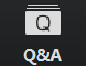 Use Q&A button on Zoom 


Slides will be archived at: https://researchondisability.org/home/ntide.

Take our feedback survey at …
www.researchondisability.org/ntide/ntide-survey
#nTIDE
56
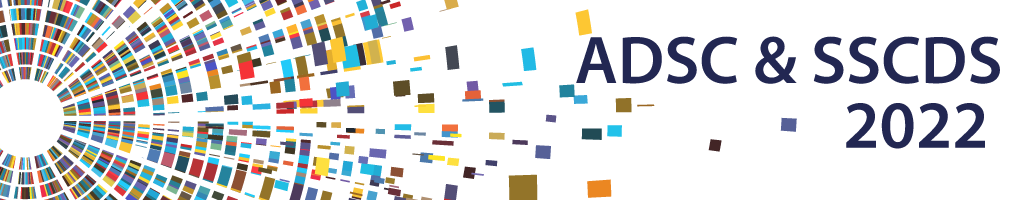 Just a reminder…
Registration is open for our new hybrid Annual Disability Statistics Conference (ADSC)!
March 10-11, 2022
Online and in person at the Holiday Inn-Capitol in Washington, DC 
Day 1: State of the Science Conference on Disability Statistics (SSCDS)
Day 2: Updates on the Disability Compendium and Annual Report

https://www.researchondisability.org/annual-event
#nTIDE
57
Thank You!
Information about the nTIDE partners may be found at
Kessler Foundation (www.kesslerfoundation.org)
UNH/Institute on Disability (www.ResearchOnDisability.org)
AUCD (www.AUCD.org)	
Contact us at
Email: Disability.Statistics@unh.edu 
Call: 866-538-9521 (toll free)
Twitter at #nTIDELearn
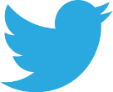 #nTIDE
58
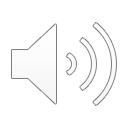 Bye!
#nTIDE
59